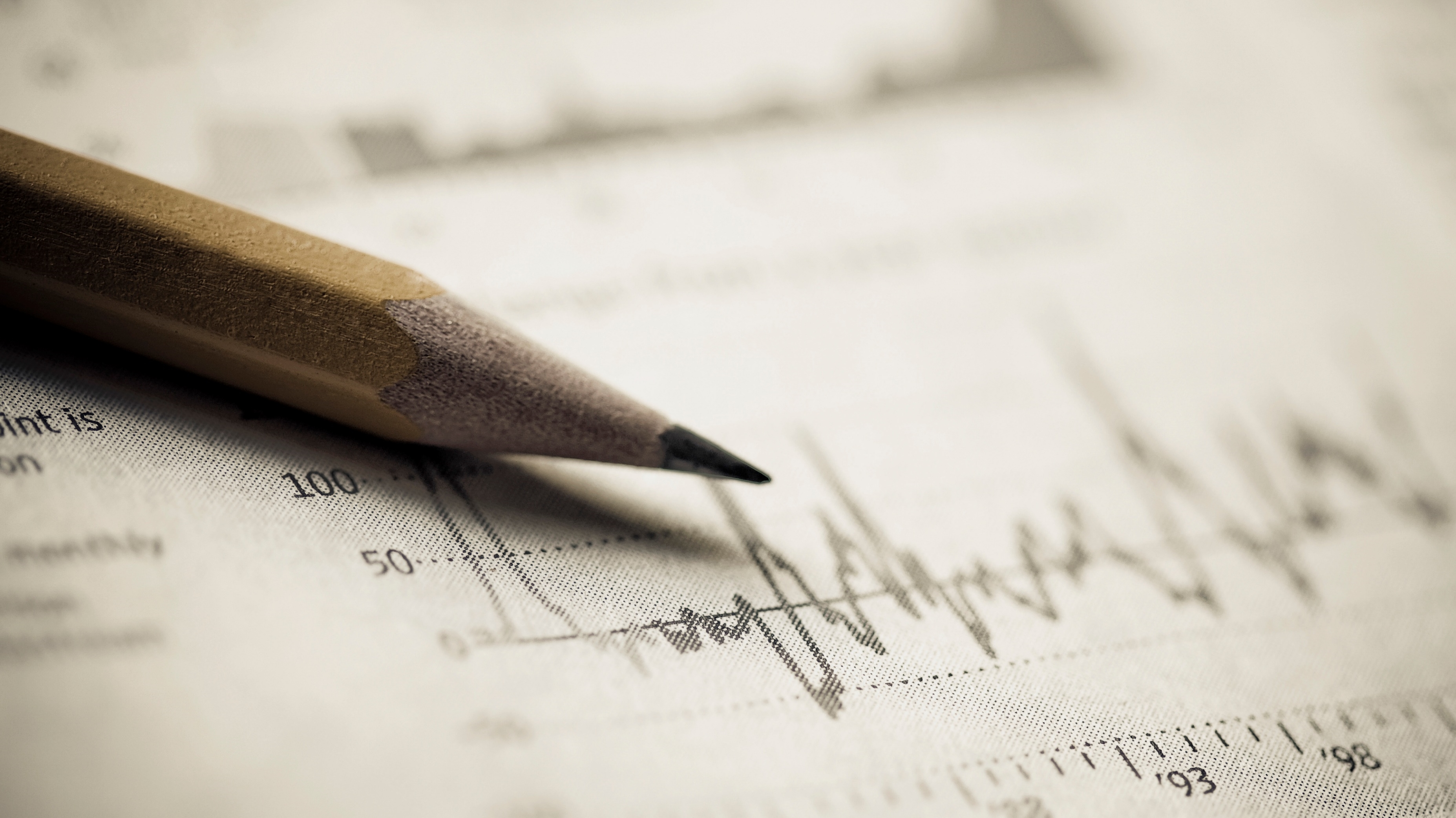 Como plantear un problema de investigación?
PhD. Angélica Herrera m.
Clave 1: Deber ser
Contexto de investigación. ¿Cómo es esto? –> se trata de detectar el tema de investigación
 Explicar el tema de manera general
 Cada dato o información referida debe tener sustento teórico
 Redacción inicial en la que se muestran todos los aportes que se han referido al problema, el trabajo de investigadores, estadísticas sobre estudios a lo largo de los años, información recolectada que ha referido oportunidades para mejorar el problema.
Puntos clave:
Desarrollarlo de manera deductiva: Aspectos del problema a nivel mundial, regional y local
Trabajar con los constructos que salen del tema
  Referir aportes de Organismos Mundiales, internacionales (OMS, UNESCO. OPS)
 QUE SE CONOCE, QUE SE HA ANALIZADO Y  LA SITUACIÓN ACTUAL DEL PROBLEMA OBJETO DE ESTUDIO.
Clave 2: Ser
Exponer realmente lo qué está pasando en ese contexto particular.
 Información precisa sobre la situación o contexto de estudio y se demuestra la factibilidad de trabajar sobre ello, demostrando que se ha convertido en un problema.
 Se sigue redactando con un conector de contraste (Sin embargo)
 Se describen los síntomas del problema y aportes de otros investigadores que apoyen lo descrito 
 Demostrar como la situación se ha convertido en un problema.
Clave 3: Contexto del problema
Centrar la redacción a identificar los elementos más preponderantes del contexto de estudio, mostrando ya lo particular o local de la investigación.
 Señalar los síntomas que le han permitido reconocer el problema.  
 Los síntomas son todas aquellas situaciones que indican un problema, y que suelen ser identificadas gracias a la observación.
 Se redactan algunas causas que probablemente hayan originado el problema y que deberán tener un enfoque hipotético
 Mostrar una serie de consecuencias capaces de originarse de continuar el problema, gracias a las cuales será orientada la formulación de las interrogantes.
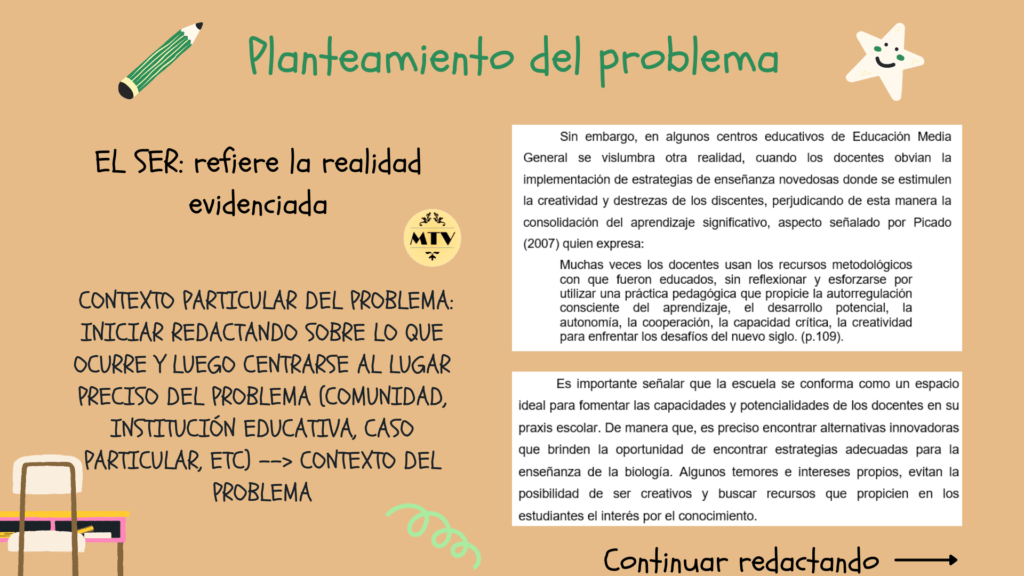 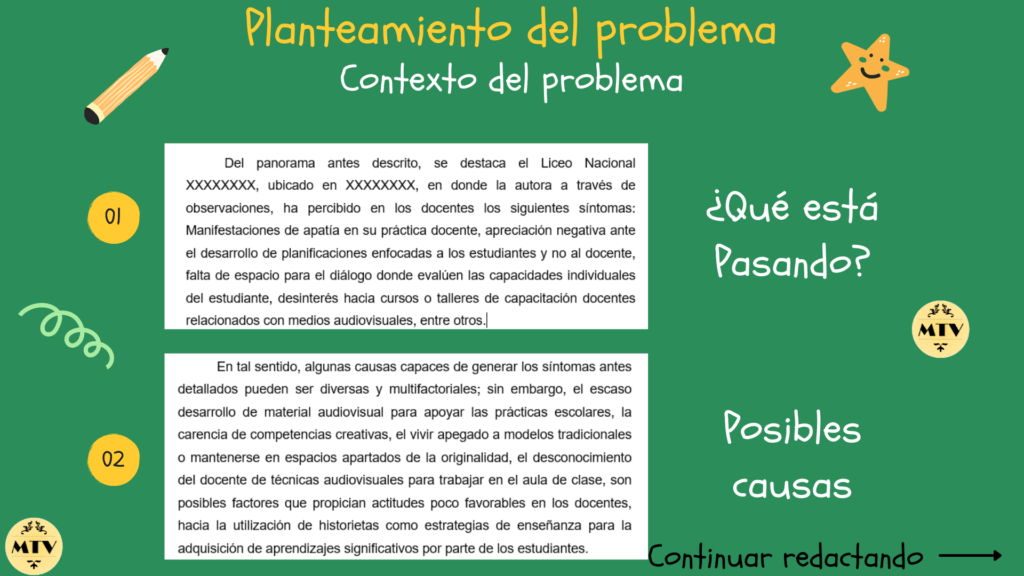 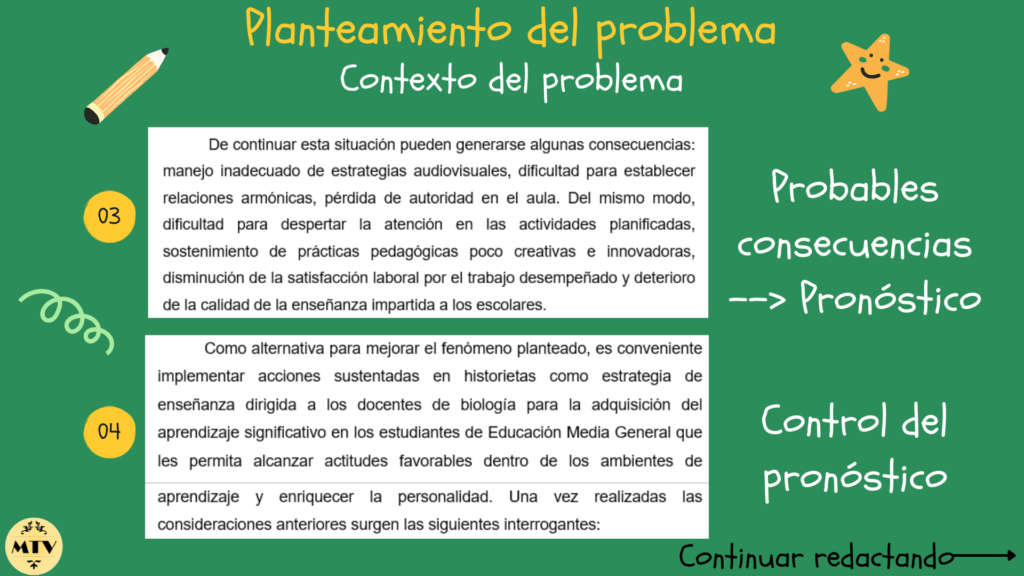 En la formulación del problema, se plantean una serie de interrogantes con las cuales será posible estructurar los objetivos de investigación